İLKÖĞRETİM VE ORTAÖĞRETİM KURUMLARIBURSLULUK SINAVI(İOKBS)-2022
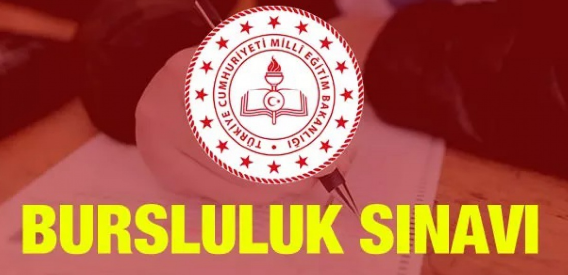 SINAV GİRİŞ YERİ VE BELGESİ
Öğrencinin sınav giriş yeri, salonu, sıra numarası, alacağı sınav tedbir hizmeti gibi bilgiler sınav tarihinden en az 7 gün önce www.meb.gov.tr internet adresinden yayımlanacaktır.
Fotoğraflı sınav giriş belgesi elektronik ortamda okul müdürlükleri tarafından alınacak, mühürlenerek onaylandıktan sonra öğrencinin sınava gireceği salon ve sırada hazır bulundurulacaktır.
SINAV GİRİŞ YERİ VE BELGESİ
Fotoğraflı sınav giriş belgesinde öğrencinin kimlik bilgileri ile sınava gireceği sınav bölgesi (il/ilçe), bina, salon ve sıra bilgileri yer alacaktır. Öğrenci, fotoğraflı sınav giriş belgesinde yer alan sınav bölgesinde, binada, salonda ve sırada sınava girecektir.
SINAV GİRİŞ YERİ VE BELGESİ
Doğal afet, yangın, karantina ve benzeri olağanüstü durumlarda Bölge Sınav Yürütme Komisyonunun teklifi üzerine ÖDSGM’nin uygun görüşü ile öğrencinin sınav yeri değiştirilebilecektir.
SINAVIN KAPSAMI
Sınav kapsamı kitapçıkta bulunan dersler ve bu derslere ait soru dağılımlarını içermektedir. Sınav kapsamı diğer slaytlarda yer alan tablolardan öğrenebilirsiniz.
SINAV UYGULAMASI
SINAVIN KAPSAMI
SINAVIN KAPSAMI
DERSLERİN AĞIRLIK KATSAYILARI
DERSLERİN AĞIRLIK KATSAYILARI
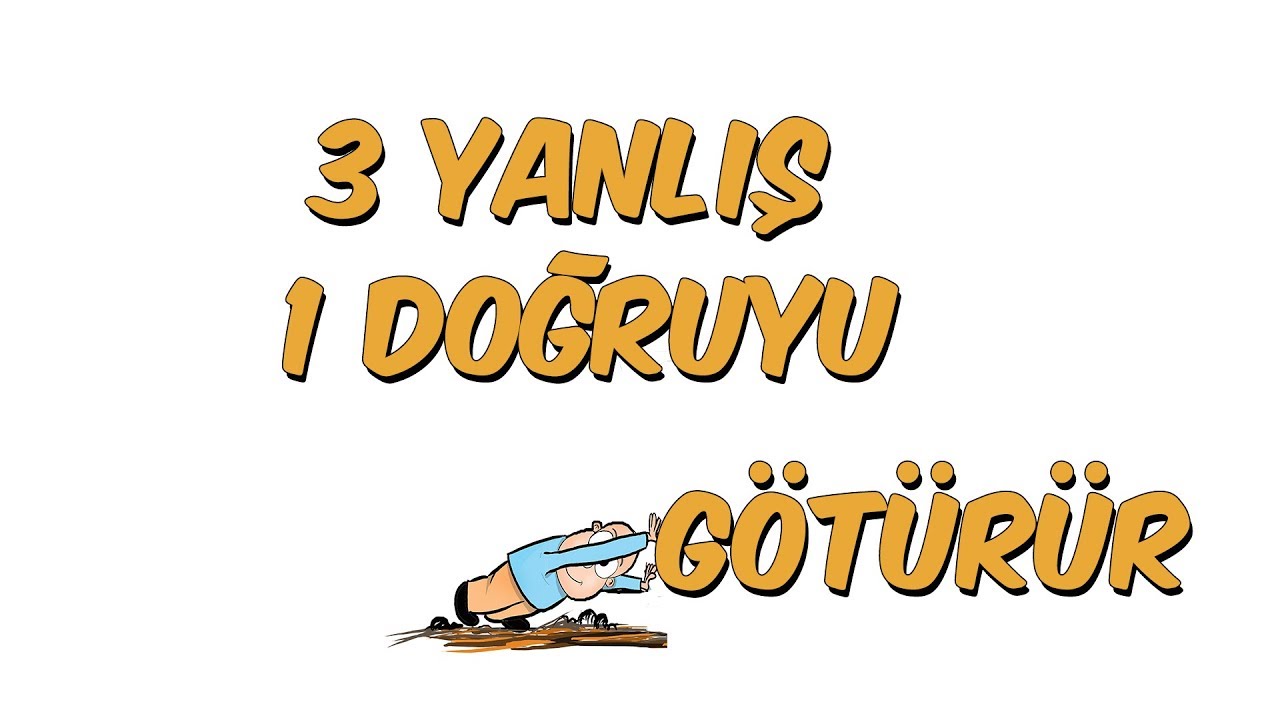 SINAV SONUÇLARININ BİLDİRİLMESİ
Sınav sonuçları 18 Haziran 2021 tarihinden itibaren http://www.meb.gov.tr  internet adresinden ilan edilecektir.
Sınavda Başarılar Dilerim…
Fahrettin BİNGÖL
Psikolojik Danışman
Hoşin İmam Hatip Ortaokulu
Sunumumuz Bitmiştir.